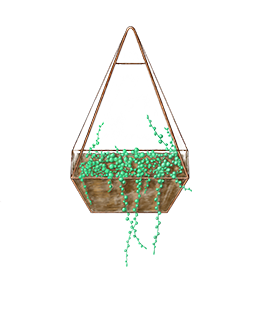 20XX
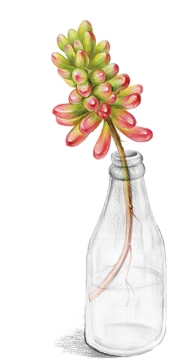 文艺总结汇报商务模板
Click here to enter your text.Click here to enter your text.Click here to enter your text.Click here to enter your text.
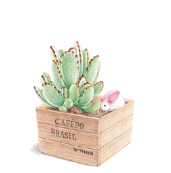 部门：PPT818
姓名：
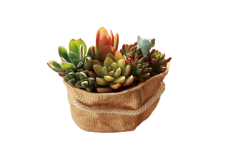 在此输入您的标题
目录
01
ADD YOUR TEXT HERE  ADD YOUR TEXT HERE
CONTENTS
在此输入您的标题
02
ADD YOUR TEXT HERE  ADD YOUR TEXT HERE
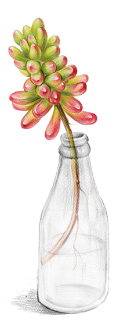 在此输入您的标题
03
ADD YOUR TEXT HERE  ADD YOUR TEXT HERE
在此输入您的标题
04
ADD YOUR TEXT HERE  ADD YOUR TEXT HERE
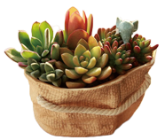 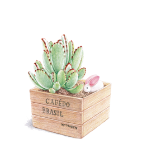 01
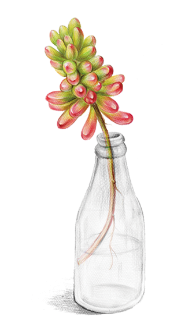 单击此处输入您输入标题
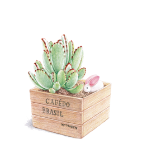 单击此处输入您的详细内容，单击此处输入您的详细内容，单击此处输入您的详细内容，单击此处输入您的详细内容
ADD YOUR TEXT HERE
ADD YOUR TEXT HERE
Click here to enter your text.Click here to enter your text.Click here to enter your text.Click here to enter your text.Click here to enter your text.Click here to enter your text.
Click here to enter your text.Click here to enter your text.Click here to enter your text.Click here to enter your text.Click here to enter your text.Click here to enter your text.
ADD YOUR TEXT HERE
ADD YOUR TEXT HERE
Click here to enter your text.Click here to enter your text.Click here to enter your text.Click here to enter your text.Click here to enter your text.Click here to enter your text.
Click here to enter your text.Click here to enter your text.Click here to enter your text.Click here to enter your text.Click here to enter your text.Click here to enter your text.
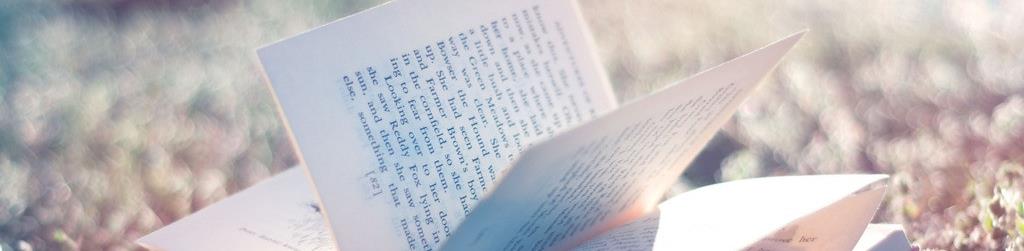 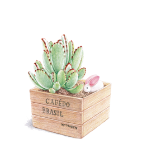 KEYWORD
KEYWORD
KEYWORD
KEYWORD
Click here to enter your text.Click here to enter your text.Click here to enter your text.Click here to enter your text.
Click here to enter your text.Click here to enter your text.Click here to enter your text.Click here to enter your text.
Click here to enter your text.Click here to enter your text.Click here to enter your text.Click here to enter your text.
Click here to enter your text.Click here to enter your text.Click here to enter your text.Click here to enter your text.
Click here to enter your text.Click here to enter your text.Click here to enter your text.Click here to enter your text.Click here to enter your text.Click here to enter your text.Click here to enter your text.Click here to enter your text.Click here to enter your text.Click here to enter your text.Click here to enter your text.Click here to enter your text.Click here to enter your text.Click here to enter your text.Click here to enter your text.Click here to enter your text.Click here to enter your text.Click here to enter your text.
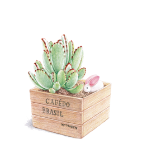 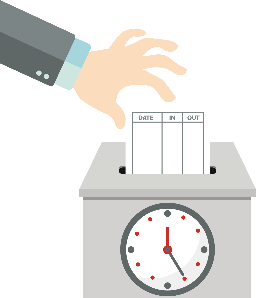 ADD YOUR TEXT HERE
ADD YOUR TEXT HERE
Click here to enter your text.Click here to enter your text.Click here to enter your text.Click here to enter your text.Click here to enter your text.Click here to enter your text.
Click here to enter your text.Click here to enter your text.Click here to enter your text.Click here to enter your text.Click here to enter your text.Click here to enter your text.
Click here to enter your text.Click here to enter your text.Click here to enter your text.Click here to enter your text.Click here to enter your text.Click here to enter your text.Click here to enter your text.Click here to enter your text.Click here to enter your text.Click here to enter your text.Click here to enter your text.Click here to enter your text.Click here to enter your text.Click here to enter your text.Click here to enter your text.Click here to enter your text.Click here to enter your text.Click here to enter your text.
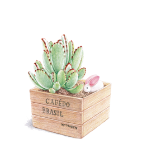 ADD YOUR TEXT HERE
ADD YOUR TEXT HERE
Click here to enter your text.Click here to enter your text.Click here to enter your text.Click here to enter your text.Click here to enter your text.Click here to enter your text.
Click here to enter your text.Click here to enter your text.Click here to enter your text.Click here to enter your text.Click here to enter your text.Click here to enter your text.
ADD YOUR TEXT HERE
ADD YOUR TEXT HERE
Click here to enter your text.Click here to enter your text.Click here to enter your text.Click here to enter your text.Click here to enter your text.Click here to enter your text.
Click here to enter your text.Click here to enter your text.Click here to enter your text.Click here to enter your text.Click here to enter your text.Click here to enter your text.
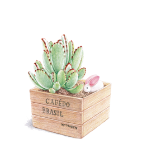 ADD YOUR TEXT HERE
ADD YOUR TEXT HERE
ADD YOUR TEXT HERE
ADD YOUR TEXT HERE
Click here to add your text.Click here to add your text.Click here to add your text.Click here to add your text.
Click here to add your text.Click here to add your text.Click here to add your text.Click here to add your text.
Click here to add your text.Click here to add your text.Click here to add your text.Click here to add your text.
Click here to add your text.Click here to add your text.Click here to add your text.Click here to add your text.
Lorem ipsum dolor sit amet, consectetuer adipiscing elit, sed diam nonummy nibh euismod tincidunt ut laoreet dolore magna aliquam erat volutpat. Ut wisi enim ad minim veniam, quis nostrud exerci tation ullamcorper suscipit lobortis nisl ut aliquip ex ea commodo consequat. Duis autem vel eum iriure dolor in hendrerit in vulputate velit esse molestie consequa
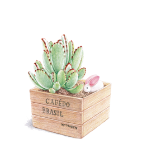 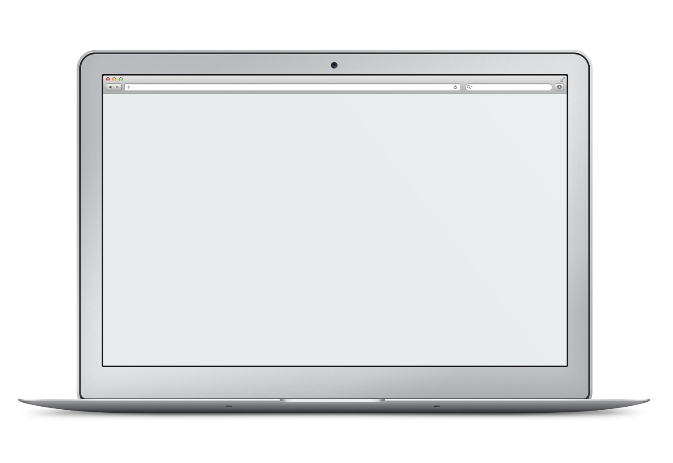 ADD YOUR TEXT HERE
Click here to enter your text.Click here to enter your text.Click here to enter your text.Click here to enter your text.Click here to enter your text.Click here to enter your text.Click here to enter your text.Click here to enter your text.Click here to enter your text.
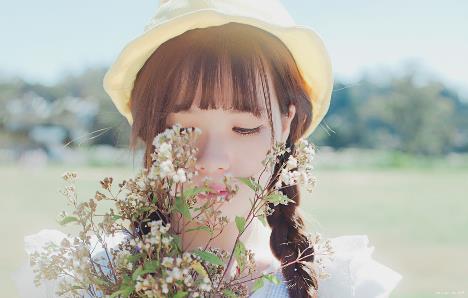 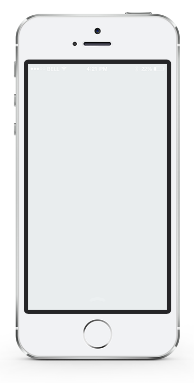 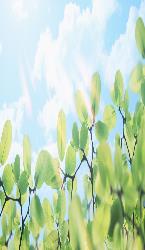 01
Help
Ecology
04
Click here to enter your text.Click here to enter your text.
Click here to enter your text.Click here to enter your text.
02
05
Chat
Drop
Click here to enter your text.Click here to enter your text.
Click here to enter your text.Click here to enter your text.
03
06
Settings
Diamond
Click here to enter your text.Click here to enter your text.
Click here to enter your text.Click here to enter your text.
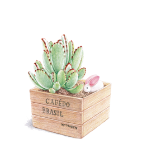 S
W
O
T
KEYWORD
KEYWORD
Click here to enter your text.Click here to enter your text.Click here to enter your text.Click here to enter your text.Click here to enter your text.Click here to enter your text.
Click here to enter your text.Click here to enter your text.Click here to enter your text.Click here to enter your text.Click here to enter your text.Click here to enter your text.
KEYWORD
KEYWORD
Click here to enter your text.Click here to enter your text.Click here to enter your text.Click here to enter your text.Click here to enter your text.Click here to enter your text.
Click here to enter your text.Click here to enter your text.Click here to enter your text.Click here to enter your text.Click here to enter your text.Click here to enter your text.
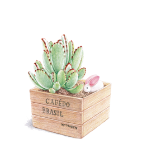 02
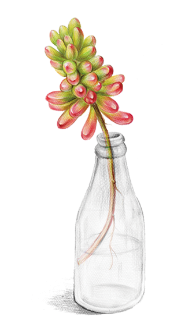 单击此处输入您输入标题
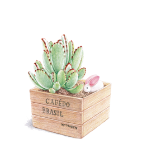 单击此处输入您的详细内容，单击此处输入您的详细内容，单击此处输入您的详细内容，单击此处输入您的详细内容
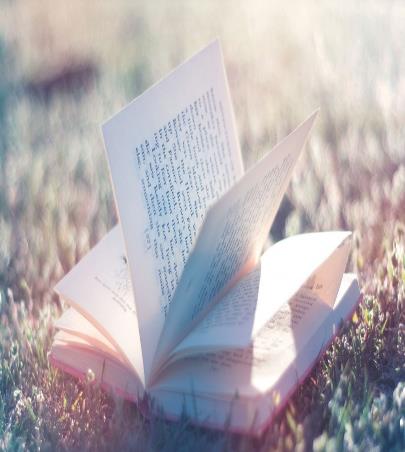 KEYWORD
KEYWORD
Lorme ipsum dolor sit,consectetur adipsiicing elit.Lorme ipsum dolor sit,consectetur adipsiicing elit.
Lorme ipsum dolor sit,consectetur adipsiicing elit.Lorme ipsum dolor sit,consectetur adipsiicing elit.
Lorme ipsum dolor sit,consectetur adipsiicing elit.Lorme ipsum dolor sit,consectetur adipsiicing elit.
Lorme ipsum dolor sit,consectetur adipsiicing elit.Lorme ipsum dolor sit,consectetur adipsiicing elit.
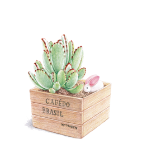 Lorme ipsum dolor sit,consectetur adipsiicing elit.Lorme ipsum dolor sit,consectetur adipsiicing elit.
ADD YOUR TEXT HERE
ADD YOUR TEXT HERE
Click here to enter your text.Click here to enter your text.Click here to enter your text.Click here to enter your text.Click here to enter your text.Click here to enter your text.Click here to enter your text.
Click here to enter your text.Click here to enter your text.Click here to enter your text.Click here to enter your text.Click here to enter your text.Click here to enter your text.Click here to enter your text.
ADD YOUR TEXT HERE
ADD YOUR TEXT HERE
Click here to enter your text.Click here to enter your text.Click here to enter your text.Click here to enter your text.Click here to enter your text.Click here to enter your text.Click here to enter your text.
Click here to enter your text.Click here to enter your text.Click here to enter your text.Click here to enter your text.Click here to enter your text.Click here to enter your text.Click here to enter your text.
ADD YOUR TEXT HERE
ADD YOUR TEXT HERE
Click here to enter your text.Click here to enter your text.Click here to enter your text.Click here to enter your text.Click here to enter your text.Click here to enter your text.Click here to enter your text.Click here to enter your text.
Click here to enter your text.Click here to enter your text.Click here to enter your text.Click here to enter your text.Click here to enter your text.Click here to enter your text.Click here to enter your text.
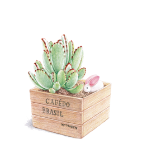 ADD YOUR TEXT HERE
ADD YOUR TEXT HERE
Click here to enter your text.Click here to enter your text.Click here to enter your text.Click here to enter your text.Click here to enter your text.Click here to enter your text.
Click here to enter your text.Click here to enter your text.Click here to enter your text.Click here to enter your text.Click here to enter your text.Click here to enter your text.
01
02
03
04
ADD YOUR TEXT HERE
ADD YOUR TEXT HERE
Click here to enter your text.Click here to enter your text.Click here to enter your text.Click here to enter your text.Click here to enter your text.Click here to enter your text.
Click here to enter your text.Click here to enter your text.Click here to enter your text.Click here to enter your text.Click here to enter your text.Click here to enter your text.
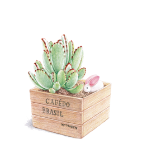 Click here to enter your text.Click here to enter your text.Click here to enter your text.Click here to enter your text.Click here to enter your text.Click here to enter your text.
Click here to enter your text.Click here to enter your text.Click here to enter your text.Click here to enter your text.Click here to enter your text.Click here to enter your text.
ADD YOUR TEXT HERE
ADD YOUR TEXT HERE
ADD YOUR TEXT HERE
ADD YOUR TEXT HERE
Click here to enter your text.Click here to enter your text.Click here to enter your text.Click here to enter your text.Click here to enter your text.Click here to enter your text.
Click here to enter your text.Click here to enter your text.Click here to enter your text.Click here to enter your text.Click here to enter your text.Click here to enter your text.
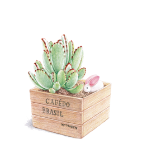 ADD YOUR TEXT HERE
ADD YOUR TEXT HERE
Click here to enter your text.Click here to enter your text.Click here to enter your text.Click here to enter your text.Click here to enter your text.Click here to enter your text.Click here to enter your text.Click here to enter your text.
Click here to enter your text.Click here to enter your text.Click here to enter your text.Click here to enter your text.Click here to enter your text.Click here to enter your text.Click here to enter your text.Click here to enter your text.
ADD YOUR TEXT HERE
ADD YOUR TEXT HERE
Click here to enter your text.Click here to enter your text.Click here to enter your text.Click here to enter your text.Click here to enter your text.Click here to enter your text.Click here to enter your text.Click here to enter your text.
Click here to enter your text.Click here to enter your text.Click here to enter your text.Click here to enter your text.Click here to enter your text.Click here to enter your text.Click here to enter your text.Click here to enter your text.
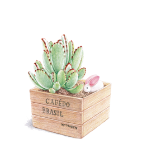 03
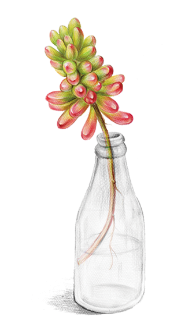 单击此处输入您输入标题
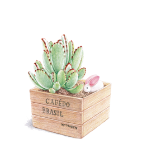 单击此处输入您的详细内容，单击此处输入您的详细内容，单击此处输入您的详细内容，单击此处输入您的详细内容
ADD YOUR TITLE IN HERE PLEASE
Here to add your text, mainly to avoid large sections of text.Here to add your text.Here to add your text, mainly to avoid large sections of textHere to add your text, mainly to avoid large sections of text.Here to add your text.Here to add your text, mainly to avoid large sections of text
Here to add your text, mainly to avoid large sections of text.Here to add your text.Here to add your text, mainly to avoid large sections of text
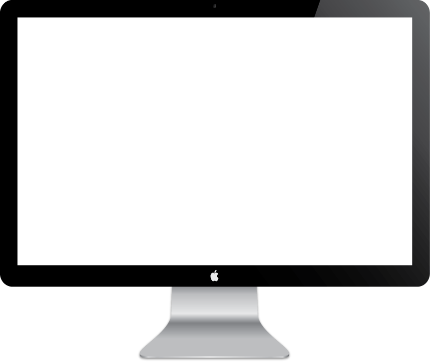 YOUR TITLE HERE
Here to add your text, mainly to avoid large sections of text.Here to add your text.Here to add your text.
.
YOUR TITLE HERE
Here to add your text, mainly to avoid large sections of text.Here to add your text.Here to add your text.
YOUR TITLE HERE
Here to add your text, mainly to avoid large sections of text.Here to add your text.Here to add your text.
.
.
YOUR TITLE HERE
Here to add your text, mainly to avoid large sections of text.Here to add your text.Here to add your text.
.
.
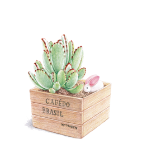 Click here to enter your text.Click here to enter your text.Click here to enter your text.Click here to enter your text.
Click here to enter your text.Click here to enter your text.Click here to enter your text.Click here to enter your text.
Click here to enter your text.Click here to enter your text.Click here to enter your text.Click here to enter your text.
Click here to enter your text.Click here to enter your text.Click here to enter your text.Click here to enter your text.
Click here to enter your text.Click here to enter your text.Click here to enter your text.Click here to enter your text.
Click here to enter your text.Click here to enter your text.Click here to enter your text.Click here to enter your text.
Click here to enter your text.Click here to enter your text.Click here to enter your text.Click here to enter your text.
Click here to enter your text.Click here to enter your text.Click here to enter your text.Click here to enter your text.
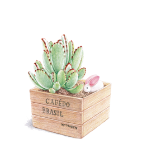 KEYWORD
KEYWORD
KEYWORD
KEYWORD
Lorme ipsum dolor sit,consecteturadipsiicing elit.Lorme ipsum dolor sit,consectetur adipsiicing elit.Lorme ipsum dolor sit,consecteturadipsiicing elit.
Lorme ipsum dolor sit,consecteturadipsiicing elit.Lorme ipsum dolor sit,consectetur adipsiicing elit.Lorme ipsum dolor sit,consecteturadipsiicing elit.
Lorme ipsum dolor sit,consecteturadipsiicing elit.Lorme ipsum dolor sit,consectetur adipsiicing elit.Lorme ipsum dolor sit,consecteturadipsiicing elit.
Lorme ipsum dolor sit,consecteturadipsiicing elit.Lorme ipsum dolor sit,consectetur adipsiicing elit.Lorme ipsum dolor sit,consecteturadipsiicing elit.
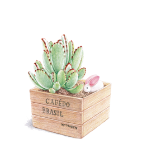 Click here to enter your text.Click here to enter your text.Click here to enter your text.Click here to enter your text.Click here to enter your text.Click here to enter your text.Click here to enter your text.Click here to enter your text.
01
Click here to enter your text.Click here to enter your text.Click here to enter your text.Click here to enter your text.Click here to enter your text.Click here to enter your text.Click here to enter your text.Click here to enter your text.
02
Click here to enter your text.Click here to enter your text.Click here to enter your text.Click here to enter your text.Click here to enter your text.Click here to enter your text.Click here to enter your text.
03
Click here to enter your text.Click here to enter your text.Click here to enter your text.Click here to enter your text.Click here to enter your text.Click here to enter your text.
04
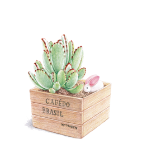 04
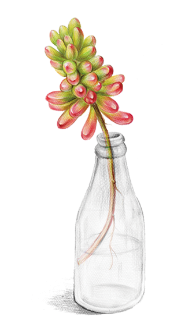 单击此处输入您输入标题
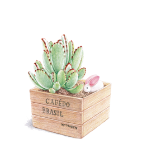 单击此处输入您的详细内容，单击此处输入您的详细内容，单击此处输入您的详细内容，单击此处输入您的详细内容
ADD YOUR TEXT HERE
ADD YOUR TEXT HERE
Click here to enter your text.Click here to enter your text.Click here to enter your text.Click here to enter your text.Click here to enter your text.Click here to enter your text.
Click here to enter your text.Click here to enter your text.Click here to enter your text.Click here to enter your text.Click here to enter your text.Click here to enter your text.
ADD YOUR TEXT HERE
ADD YOUR TEXT HERE
Click here to enter your text.Click here to enter your text.Click here to enter your text.Click here to enter your text.Click here to enter your text.Click here to enter your text.
Click here to enter your text.Click here to enter your text.Click here to enter your text.Click here to enter your text.Click here to enter your text.Click here to enter your text.
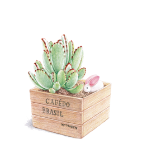 ADD YOUR TEXT HERE
ADD YOUR TEXT HERE
ADD YOUR TEXT HERE
Click here to enter your text.Click here to enter your text.Click here to enter your text.Click here to enter your text.Click here to enter your text.Click here to enter your text.Click here to enter your text.Click here to enter your text.Click here to enter your text.Click here to enter your text.
Click here to enter your text.Click here to enter your text.Click here to enter your text.Click here to enter your text.Click here to enter your text.Click here to enter your text.Click here to enter your text.Click here to enter your text.Click here to enter your text.Click here to enter your text.
Click here to enter your text.Click here to enter your text.Click here to enter your text.Click here to enter your text.Click here to enter your text.Click here to enter your text.Click here to enter your text.Click here to enter your text.Click here to enter your text.Click here to enter your text.
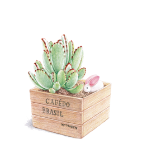 KEYWORD
KEYWORD
ADD YOUR TEXT HERE
ADD YOUR TEXT HERE
Click here to enter your text.Click here to enter your text.Click here to enter your text.Click here to enter your text.Click here to enter your text.Click here to enter your text.
Click here to enter your text.Click here to enter your text.Click here to enter your text.Click here to enter your text.Click here to enter your text.Click here to enter your text.
KEYWORD
ADD YOUR TEXT HERE
ADD YOUR TEXT HERE
Click here to enter your text.Click here to enter your text.Click here to enter your text.Click here to enter your text.Click here to enter your text.Click here to enter your text.
Click here to enter your text.Click here to enter your text.Click here to enter your text.Click here to enter your text.Click here to enter your text.Click here to enter your text.
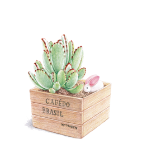 KEYWORD
KEYWORD
Click here to enter your text.Click here to enter your text.Click here to enter your text.Click here to enter your text.Click here to enter your text.Click here to enter your text.
Click here to enter your text.Click here to enter your text.Click here to enter your text.Click here to enter your text.Click here to enter your text.Click here to enter your text.
KEYWORD
KEYWORD
Click here to enter your text.Click here to enter your text.Click here to enter your text.Click here to enter your text.Click here to enter your text.Click here to enter your text.
Click here to enter your text.Click here to enter your text.Click here to enter your text.Click here to enter your text.Click here to enter your text.Click here to enter your text.
KEYWORD
KEYWORD
Click here to enter your text.Click here to enter your text.Click here to enter your text.Click here to enter your text.Click here to enter your text.Click here to enter your text.
Click here to enter your text.Click here to enter your text.Click here to enter your text.Click here to enter your text.Click here to enter your text.Click here to enter your text.
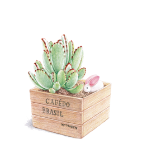 ADD YOUR TEXT HERE
Click here to enter your text.Click here to enter your text.Click here to enter your text.Click here to enter your text.Click here to enter your text.Click here to enter your text.
ADD YOUR TEXT HERE
Click here to enter your text.Click here to enter your text.Click here to enter your text.Click here to enter your text.Click here to enter your text.Click here to enter your text.
ADD YOUR TEXT HERE
Click here to enter your text.Click here to enter your text.Click here to enter your text.Click here to enter your text.Click here to enter your text.Click here to enter your text.
ADD YOUR TEXT HERE
Click here to enter your text.Click here to enter your text.Click here to enter your text.Click here to enter your text.Click here to enter your text.Click here to enter your text.
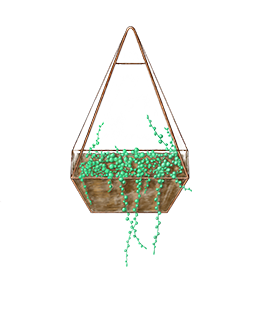 THANKS
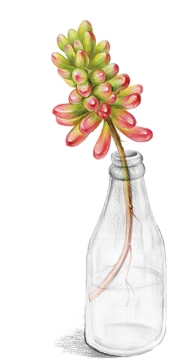 谢谢观看
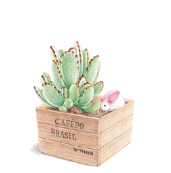 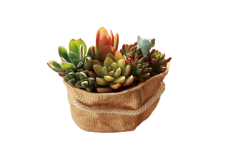